Русский язык4 класстема: «Правописание безударных окончаний глаголов»
Интересная  часть  речи
В  русском  языке  живёт.
Кто  что  делает  расскажет:
Чертит, пишет  иль  поёт,
Вышивает  или  пашет,
Или  забивает  гол,
Варит, жарит, моет, чистит-
Всё  расскажет  нам….
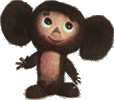 Дядюшка Глагол
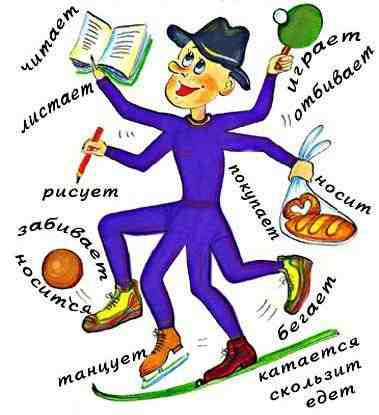 Часть речи, которая обозначает 

действие предмета и отвечает 

на вопросы что делать? что 

сделать? что делал? что будут 

делать? называется глаголом
НЕ с глаголами 

пишется отдельно.
Глаголы в неопределенной форме отвечают на вопросы 
что делать? что сделать?
Глаголы в неопределённой форме имеют суффиксы 
ть, ти, чь .
Глаголы изменяются в 

прошедшем времени 

по числам, 

а в единственном числе 

по родам.
В настоящем и будущем 

времени глаголы 

изменяются 

по числам и лицам  .
Спряжение – это изменение глаголов по лицам и числам в настоящем  и будущем времени
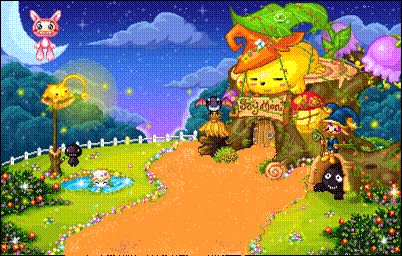 Страна
Глаголия
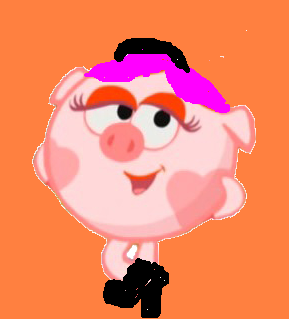 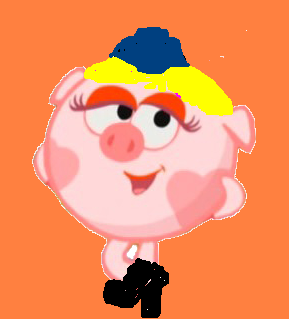 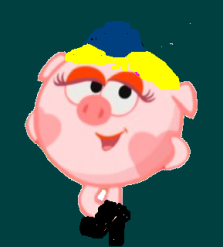 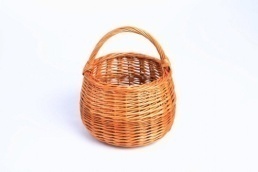 1
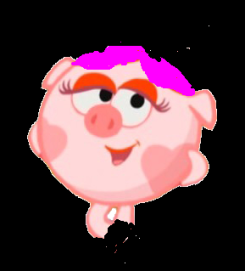 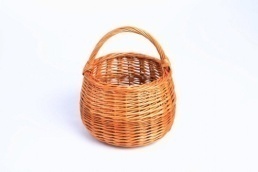 2
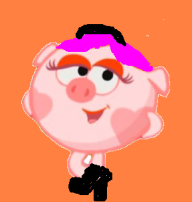 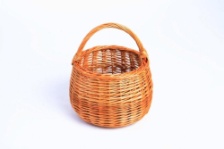 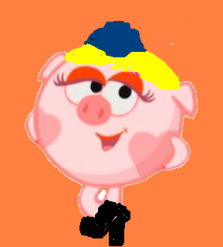 2
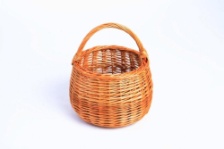 1
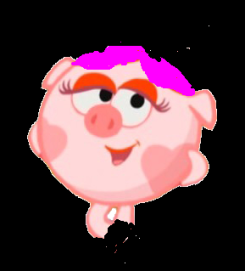 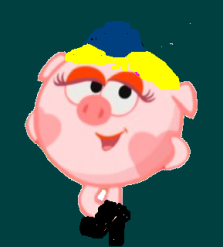 ть
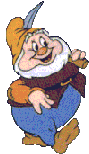 и
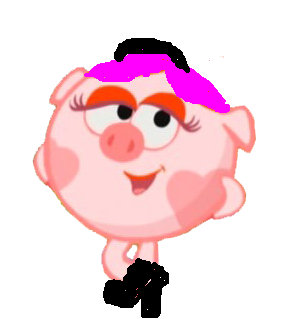 а, я,е
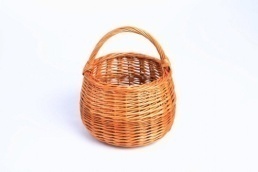 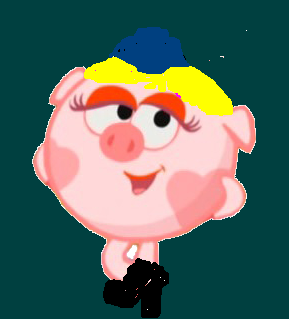 2
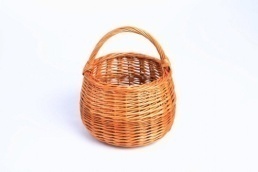 1
Первоспряженск
Заснуть
Кричать
сидеть
Отвечать
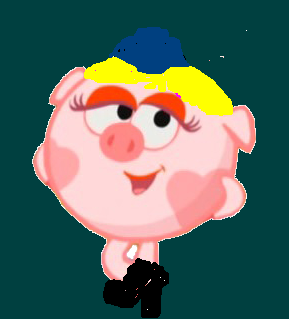 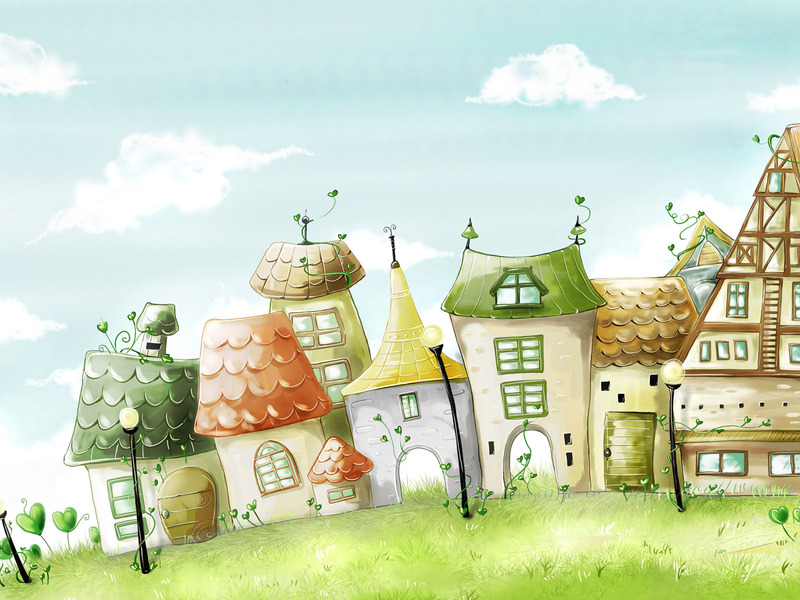 Второспряженск
Купить
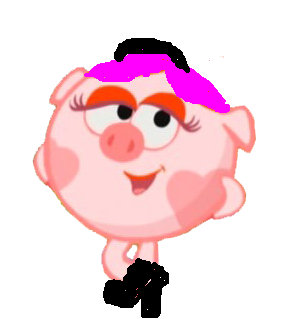 Любить
Шить
Дарить
Чтобы 
определить 
спряжение
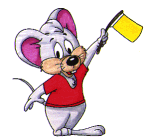 выясни
Окончание под
ударением
Окончание
безударное
или
Поставь глагол
 в неопределённую 
форму
I спр.
II  спр.
-у  -ю
-Ешь
-Ет
-Ем
-Ете
-Ут  -Ют
-у   -ю
-Ишь
-Ит
-Им
-Ите
-Ат  -Ят
I спр.
II спр.
не на 
Ить

+ брить
стелить
на –ИТЬ
+видеть, зависеть, 
ненавидеть, обидеть,
терпеть, вертеть,
смотреть, гнать, 
держать, слышать,
дышать.
ОТДОХНЕМ
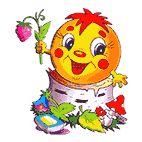 II спр.
черт…т
еть, оть,
уть,ять,
ыть
I
И
вар…м
И
II
ИТЬ
мо…шь
Е
вышива...м
Е
пиш…шь
Е
чист...т
И
забива…т
Е
жар…т
И
Спиши,  вставляя  пропущенные  буквы.
I спр.
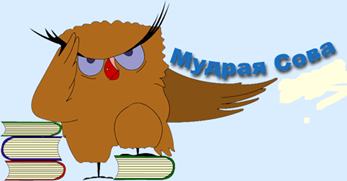